MNO: WELCOME (ORANGE ROMANIA)
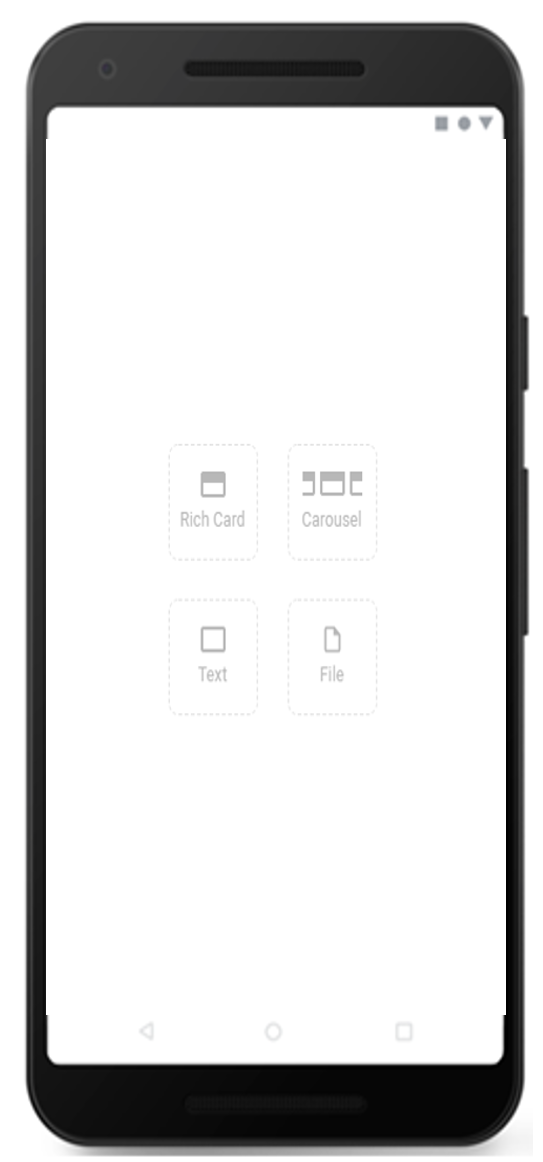 DATE 
May 2021

COUNTRIES/OPERATORS
Romania, Orange only

AGGREGATOR
N/A

PURPOSE 
Educating customers about RCS P2P and A2P messaging including 
Google messaging and Samsung messaging experiences

CALL FOR ACTION
Feedback via a survey

TARGET USERS
New RCS customers, on Android Messages and Samsung

KPI
200k messages sent, 80% delivery rate, 55% read rate. Customer feedback was very positive, with
 an average score of 4.1 out of 5 stars (NPS of 33)
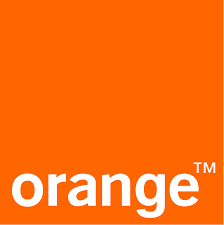 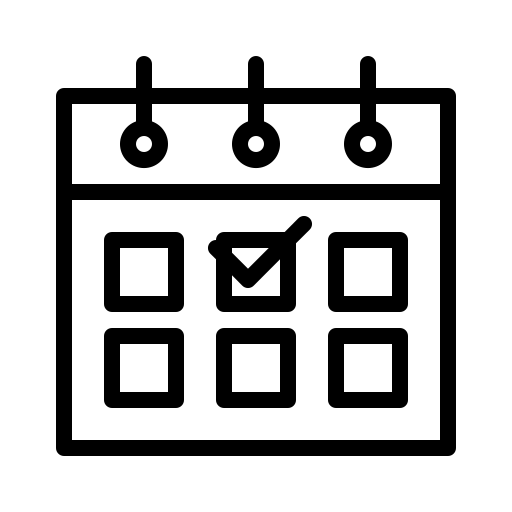 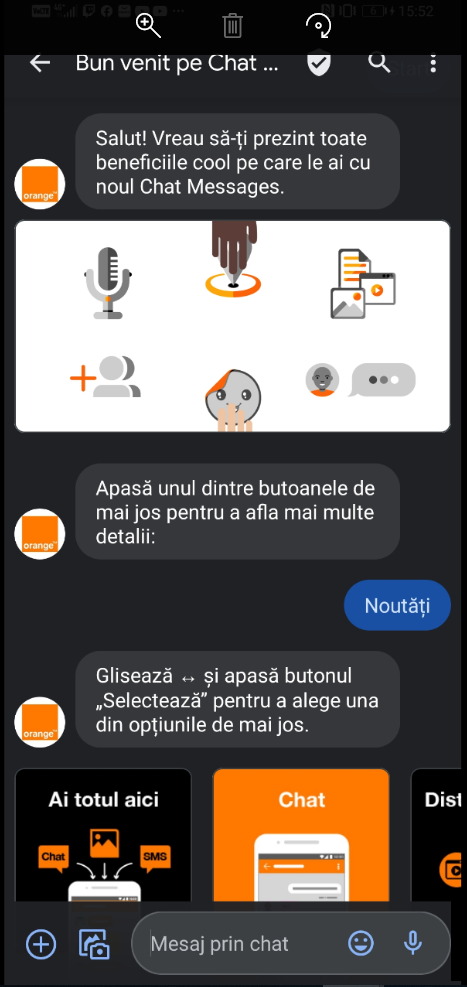 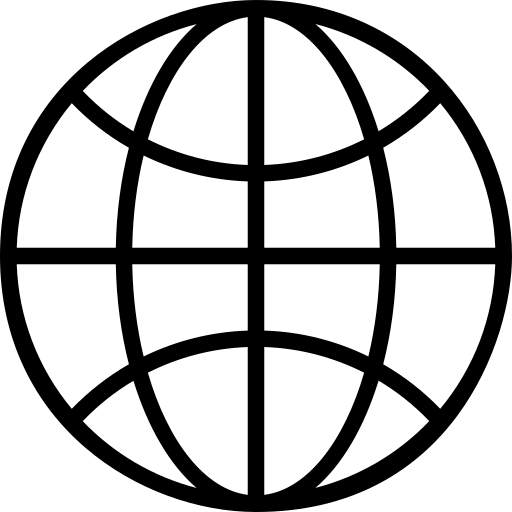 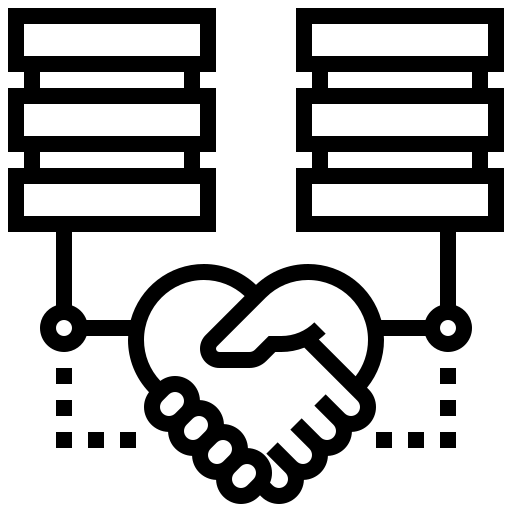 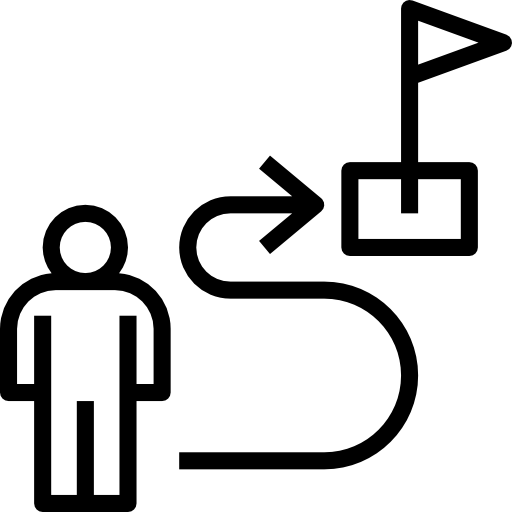 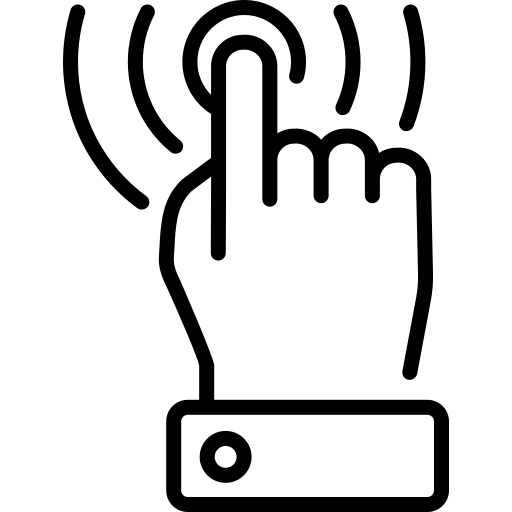 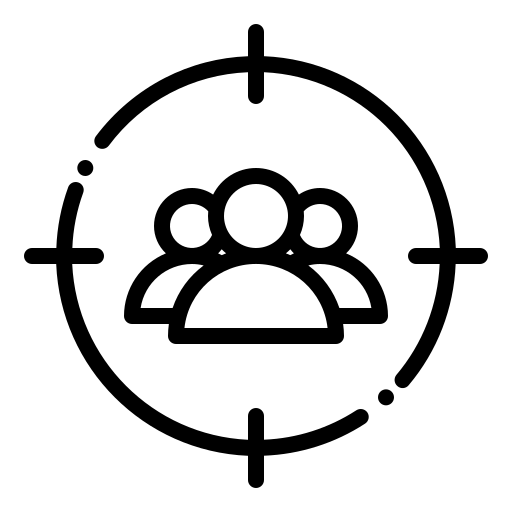 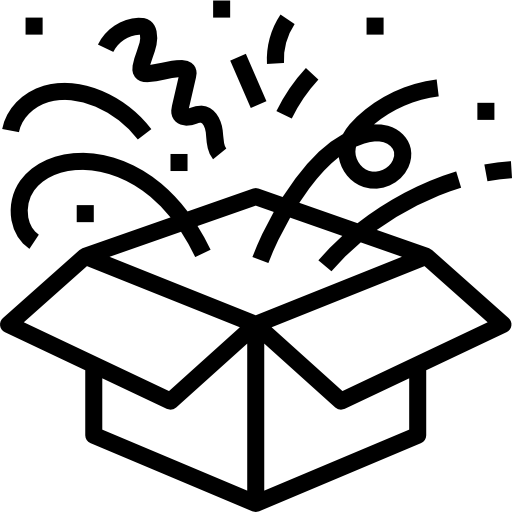 RCS BOT RATING
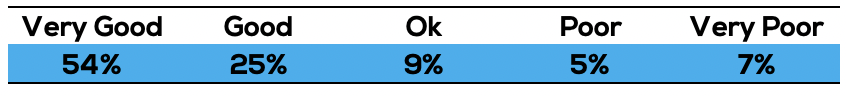 Source: Orange
1